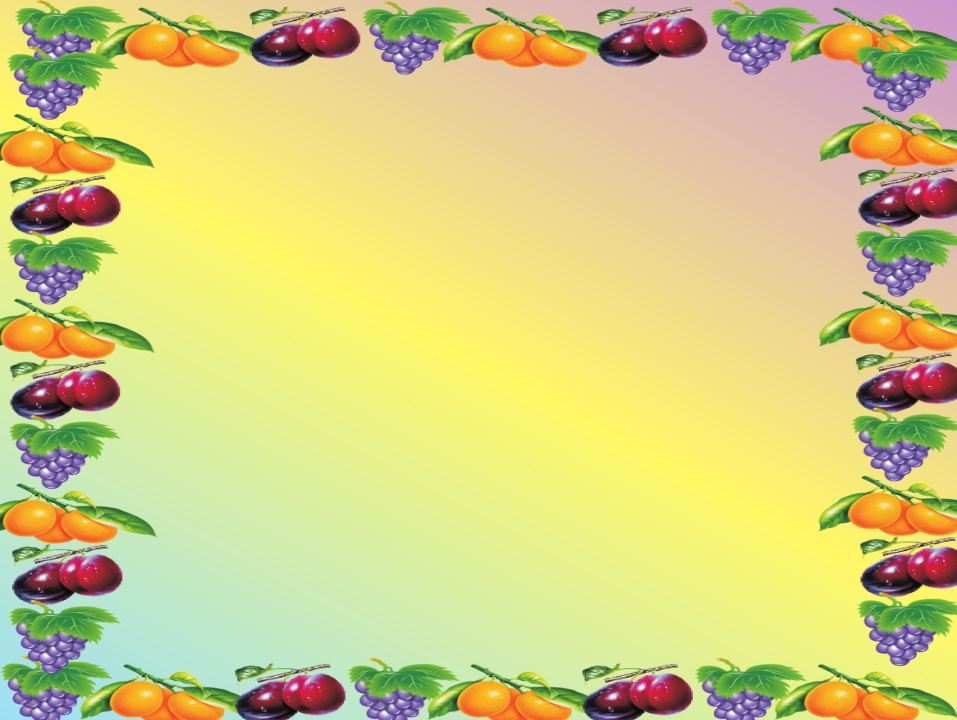 Детям о Фруктах
Подготовила:
                                                        Вахрушева М.Н.
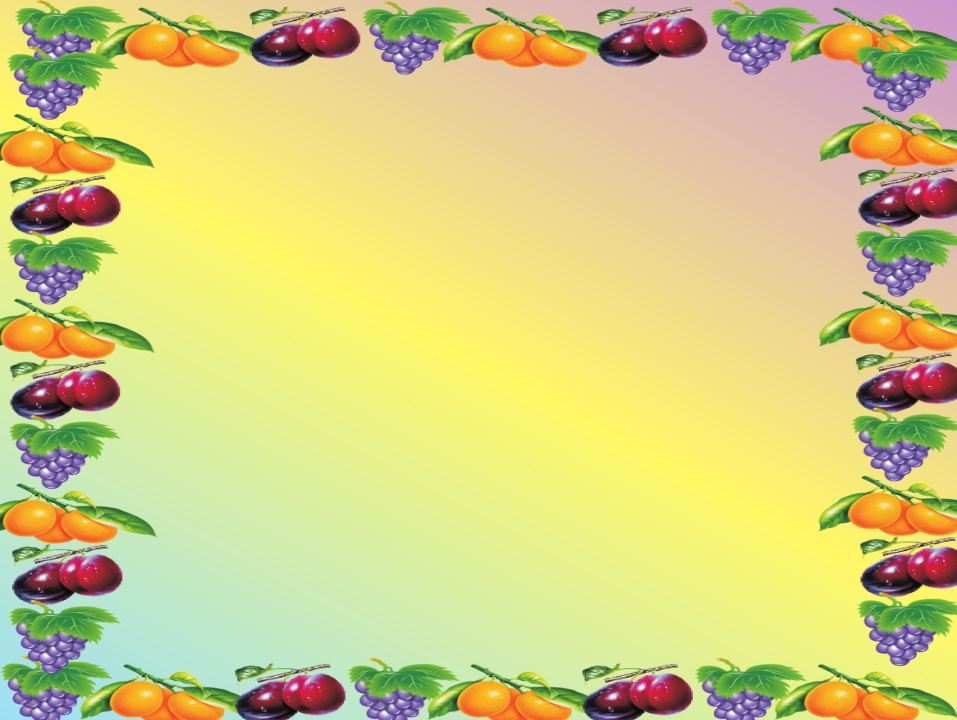 Загадки
груша, яблоко, банан,Ананас из жарких стран.Эти вкусные продуктыВместе все зовутся…
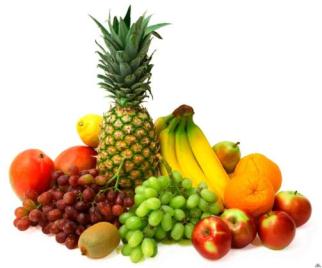 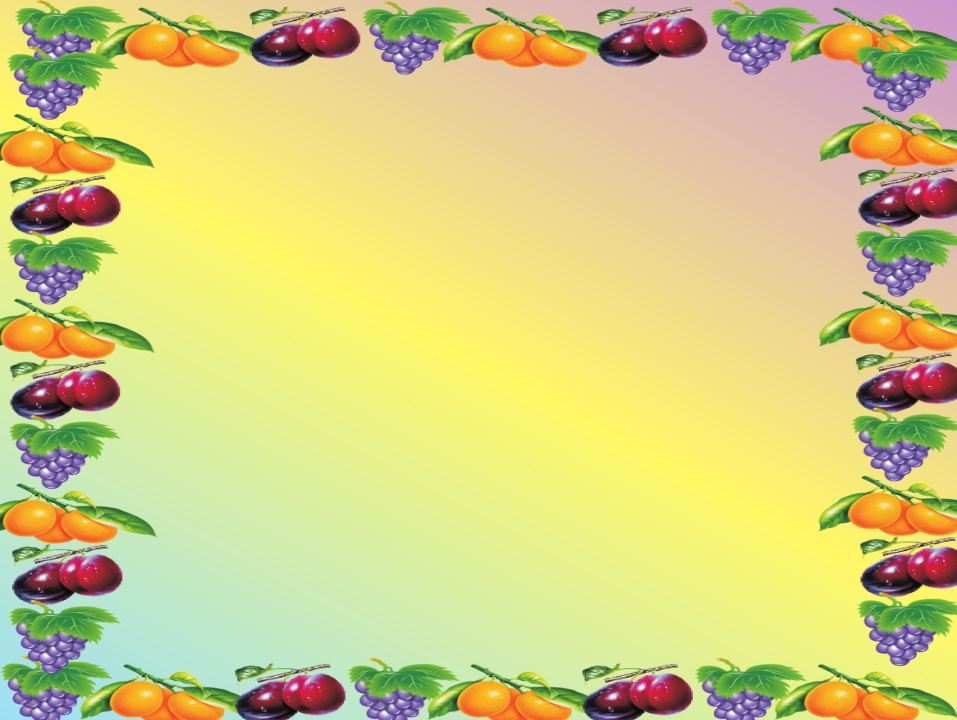 Круглое , румяное,сочное и сладкое,очень ароматноеналивное, гладкое,тяжелое, большое –Что это такое?
Загадки
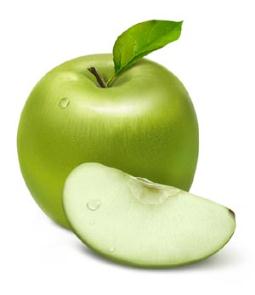 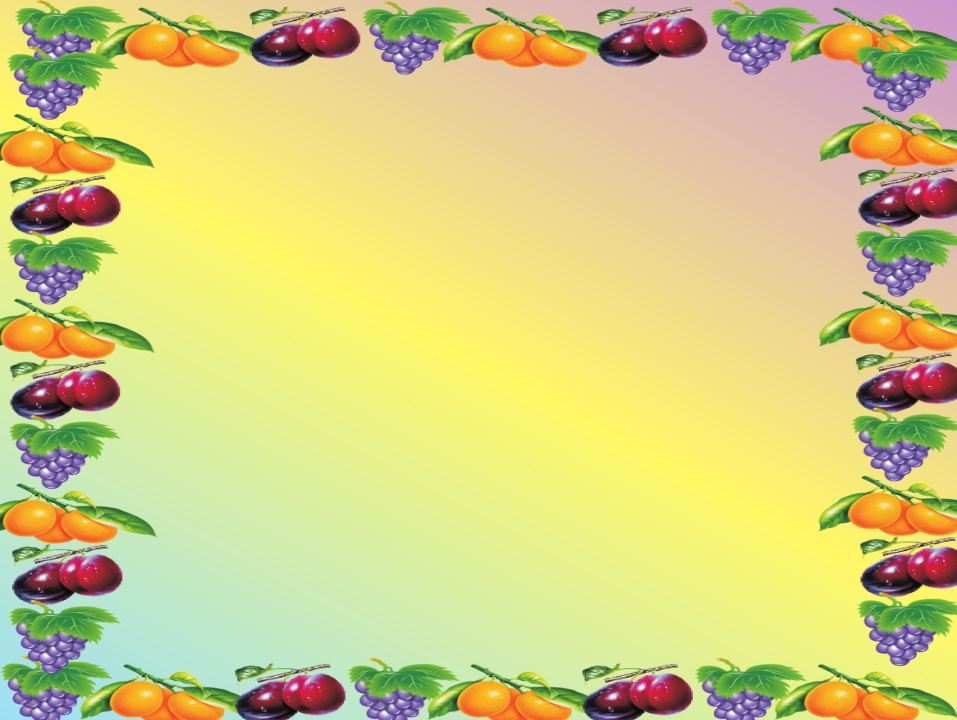 Загадки
Я вкусная и сочнаяя похожа – спору нетна светящийся предмет
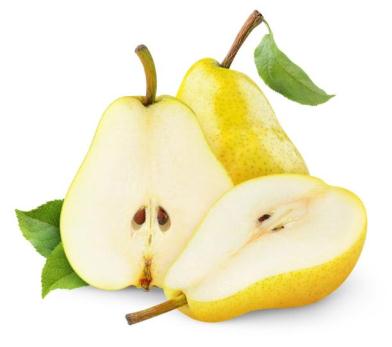 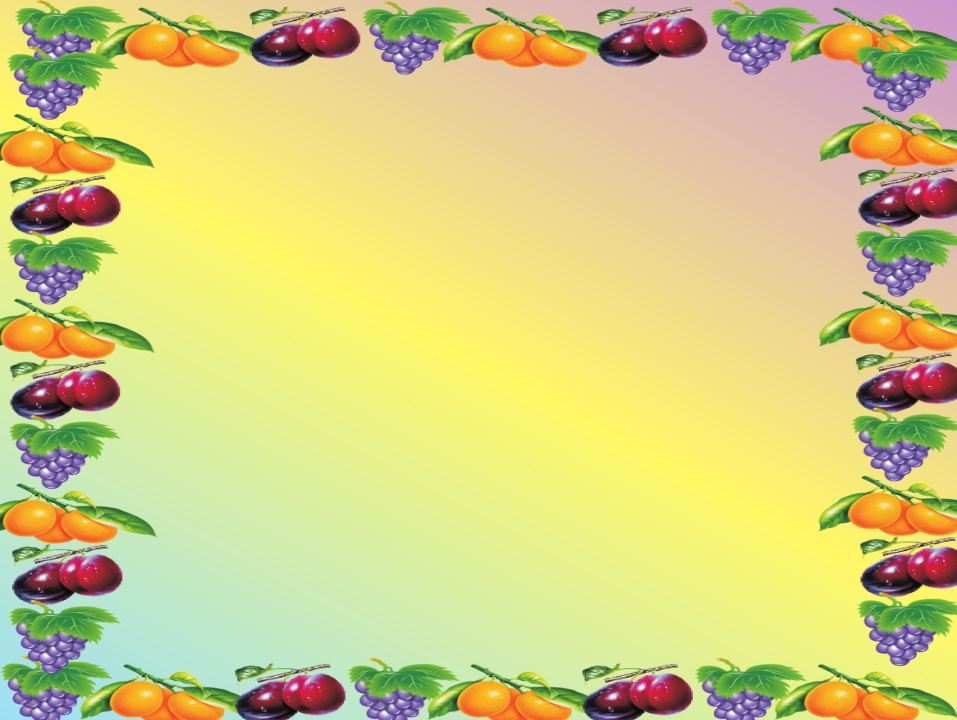 Загадки
ярко-желтый, ароматныйкислый, но на вкус приятныйвкусен очень с чаем онназывается…
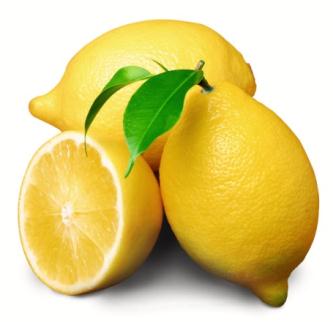 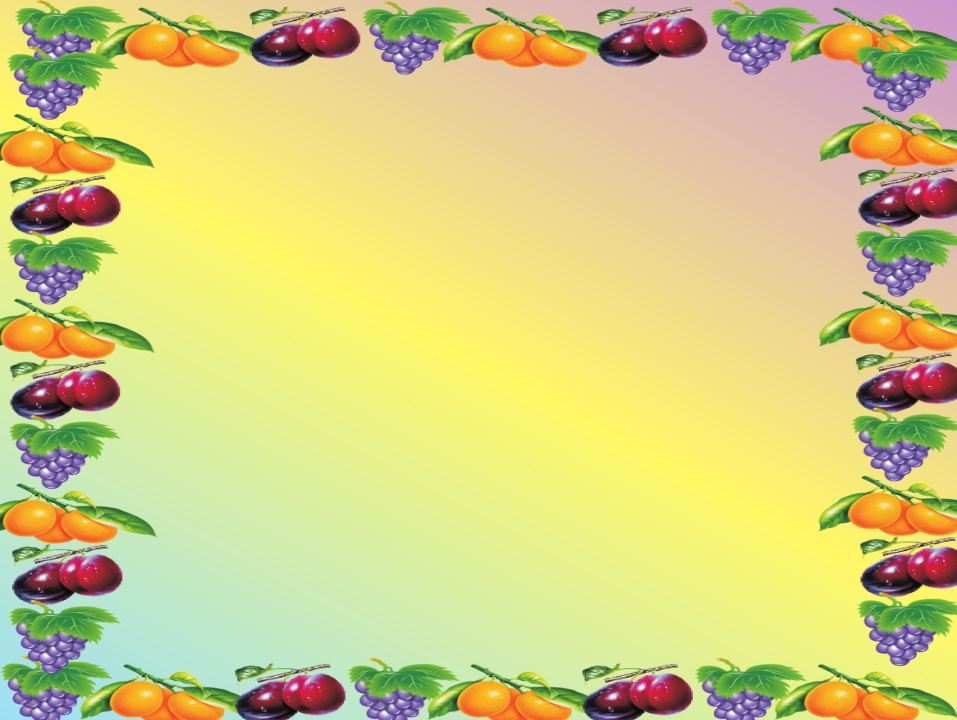 Огурцы они как будто,Только связками растут,И на завтрак эти фруктыОбезьянам подают.
Загадки
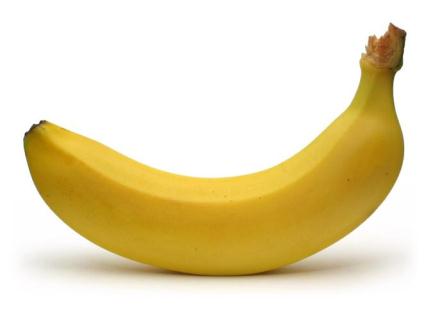 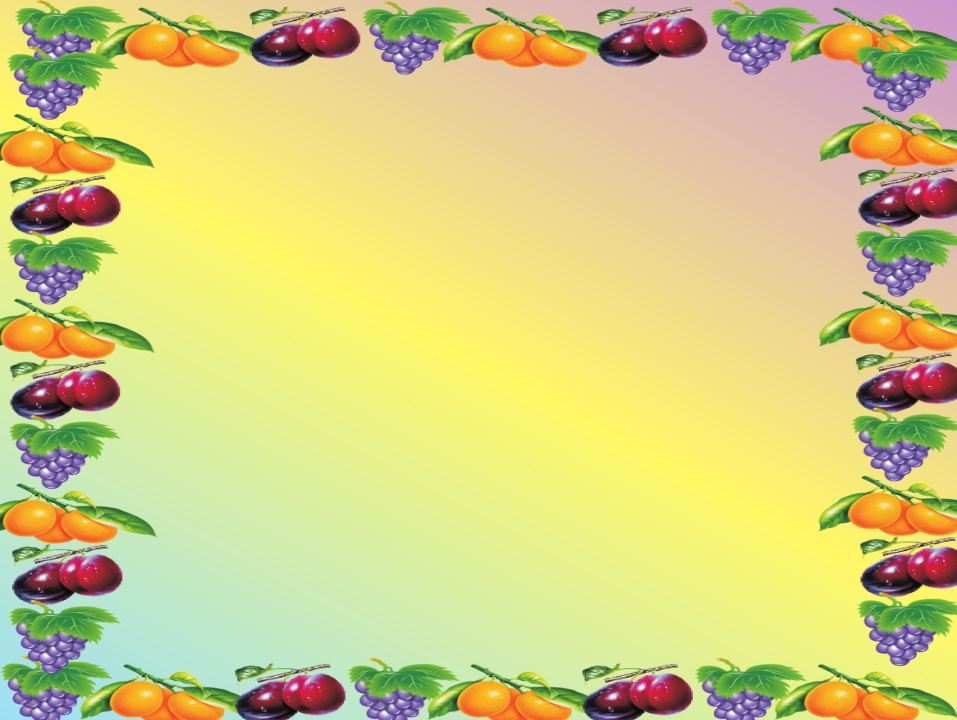 с оранжевой кожей,На мячик похожий,но в центре не пусто,а сочно и вкусно.
Загадки
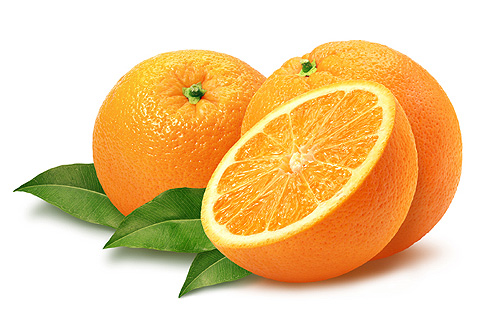 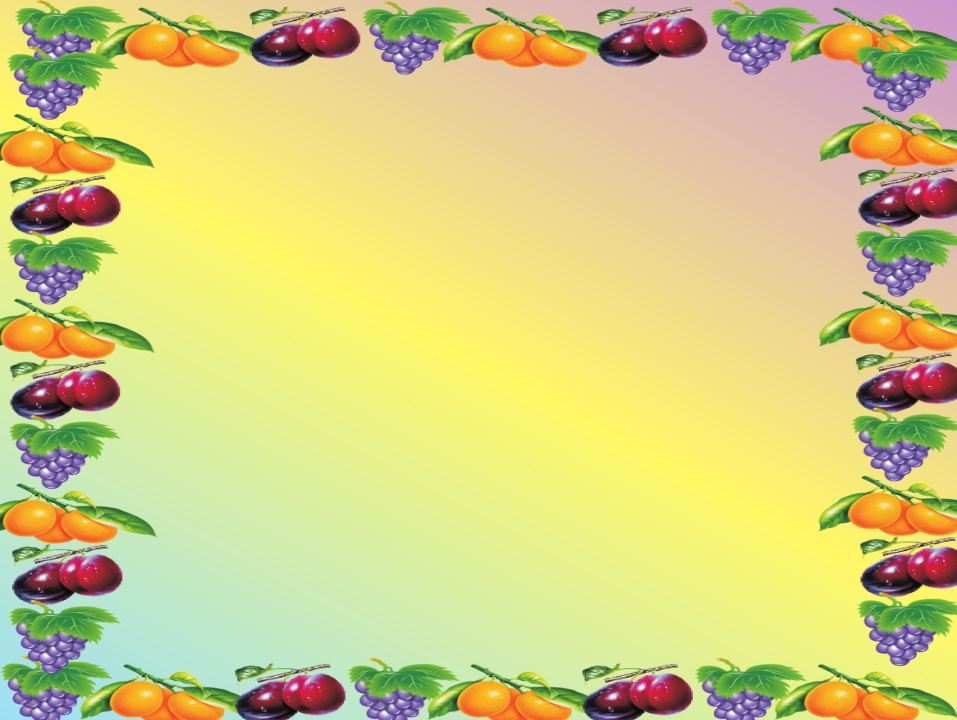 Далеко на юге где-тоон растет зимой и летомудивит собою настолстокожий…
Загадки
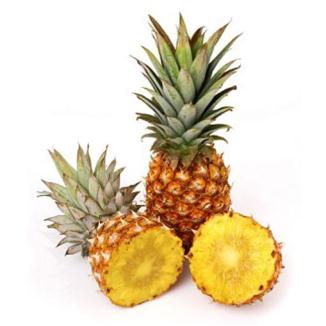 Пальчиковая гимнастика.
«Будем мы варить компот». 
Будем мы варить компот. Фруктов нужно много, вот. («Варят» — мешают пальчиком на ладошке)Будем яблоки крошить, грушу будем мы рубить, (ребром ладони стучат по другой ладошке)Отожмем лимонный сок, Слив положим и песок. (сжимают кулачки)Варим, варим мы компот, угостим честной народ! (снова «варят» )